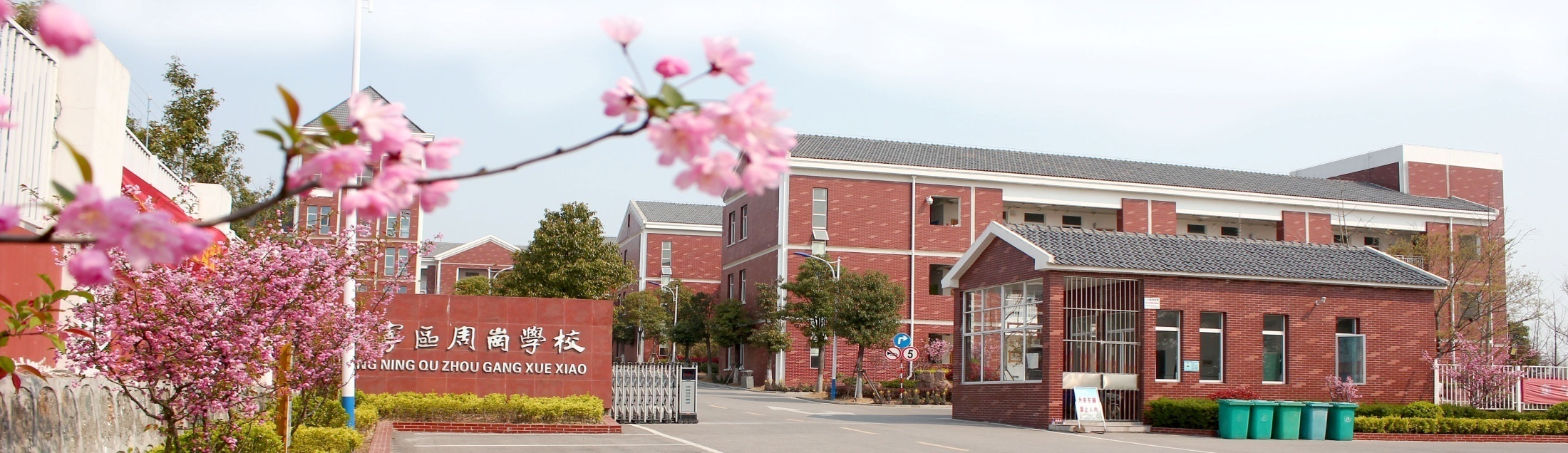 争做“四有”教师  促进学校发展
2016-10.28
争做“四有”教师  促进学校发展
做好老师，要有理想信念
　　广大教师要始终同党和人民站在一起。要用好课堂讲坛，用好校园阵地，用自己的行动倡导社会主义核心价值观，用自己的学识、阅历、经验点燃学生对真善美的向往。
做好老师，要有道德情操
　　好老师应该取法乎上、见贤思齐，不断提高道德修养，提升人格品质，并把正确的道德观传授给学生。
做好老师，要有扎实学识
　　扎实的知识功底、过硬的教学能力、勤勉的教学态度、科学的教学方法是老师的基本素质，其中知识是根本基础。好老师还应该是智慧型的老师，能够在各个方面给学生以帮助和指导。
做好老师，要有仁爱之心
　　爱是教育的灵魂。好老师要用爱培育爱、激发爱、传播爱，通过真情、真心、真诚拉近同学生的距离，滋润学生心田。好老师应该把自己的温暖和情感倾注到每一个学生身上，用欣赏增强学生的信心，用信任树立学生的自尊，让每一个学生都健康成长，都享受成功的喜悦。
中小学教师职业道德规范
一、爱国守法。热爱祖国，热爱人民，拥护中国共产党领导，拥护社会主义。全面贯彻国家教育方针，自觉遵守教育法律法规，依法履行教师职责权利。

二、爱岗敬业。忠诚于人民教育事业，志存高远，勤恳敬业，甘为人梯，乐于奉献。对工作高度负责，认真备课上课，认真批改作业，认真辅导学生。

三、关爱学生。关心爱护全体学生，尊重学生人格，平等公正对待学生。对学生严慈相济，做学生良师益友。保护学生安全，关心学生健康，维护学生权益。不讽刺、挖苦、歧视学生，不体罚或变相体罚学生。

四、教书育人。遵循教育规律，实施素质教育。循循善诱，诲人不倦，因材施教。培养学生良好品行，激发学生创新精神，促进学生全面发展。不以分数作为评价学生的唯一标准。

五、为人师表。坚守高尚情操，知荣明耻，严于律己，以身作则。衣着得体，语言规范，举止文明。关心集体，团结协作，尊重同事，尊重家长。作风正派，廉洁奉公。自觉抵制有偿家教，不利用职务之便谋取私利。

六、终身学习。崇尚科学精神，树立终身学习理念，拓宽知识视野，更新知识结构。潜心钻研业务，勇于探索创新，不断提高专业素养和教育教学水平。
严禁教师违规收受学生及家长礼品礼金等行为的规定
为纠正教师利用职务便利违规收受学生及家长礼品礼金等不正之风，特作如下规定：   
一、严禁以任何方式索要或接受学生及家长赠送的礼品礼金、有价证券和支付凭证等财物。    
二、严禁参加由学生及家长安排的可能影响考试、考核评价的宴请。                        
三、严禁参加由学生及家长安排支付费用的旅游、健身休闲等娱乐活动。                        　
四、严禁让学生及家长支付或报销应由教师个人或亲属承担的费用。                       
五、严禁通过向学生推销图书、报刊、生活用品、社会保险等商业服务获取回扣。              
六、严禁利用职务之便谋取不正当利益的其他行为。
严禁中小学校和在职中小学教师有偿补课的规定
一、严禁中小学校组织、要求学生参加有偿补课；
二、严禁中小学校与校外培训机构联合进行有偿补课；
三、严禁中小学校为校外培训机构有偿补课提供教育教学设施或学生信息；
四、严禁在职中小学教师组织、推荐和诱导学生参加校内外有偿补课；
五、严禁在职中小学教师参加校外培训机构或由其他教师、家长、家长委员会等组织的有偿补课；
六、严禁在职中小学教师为校外培训机构和他人介绍生源、提供相关信息。
对于违反上述规定的中小学校，视情节轻重，相应给予通报批评、取消评奖资格、撤消荣誉称号等处罚，并追究学校领导责任及相关部门的监管责任。对于违反上述规定的在职中小学教师，视情节轻重，分别给予批评教育、诫勉谈话、责令检查、通报批评直至相应的行政处分。
江宁区中小学（幼儿园）教师不良师德表现者档案
有下列行为之一者，且经人事科、监察室、工会、学校等相关部门调查核实，并经教育局研究决定，列入“档案”：
（一）无正当理由，不完成教育教学任务，或拒不服从工作安排，造成不良影响的；
（二）歧视、侮辱、挖苦学生，并对学生造成一定程度伤害的；体罚或变相体罚学生的；
（三）向学生家长索要或变相索要财物，接受学生家长所送的礼品、礼金、有价证券的；
（四）从事有偿家教，参与各类民办教育培训机构兼职兼课的;
（五）擅自向学生、家长推销教辅资料、刊物或其他商品的；
（六）参与赌博、封建迷信等与教师身份不符的活动的；
（七）以非正当方式表达个人诉求的，如参与非法集会游行示威，通过网络、短信、匿名信等渠道和方式，捏造、虚构、歪曲事实，恶意诋毁、中伤、诽谤、威胁集体和他人的；
（八）在考核、评优、晋级中，弄虚作假，剽窃他人成果的；
（九）利用职务或教师身份谋取个人私利，败坏教师声誉的；
（十）扰乱社会管理秩序或违反社会公德，损害教师形象的；
（十一）其它违反师德规范要求的。
“档案”存档期为三年，凡被列入“档案”者，作出以下处理：
（一）本系统内予以通报批评，实行师德表现“一票否决制”，三年内取消评先评优资格，不得申报高一级职称，
（二）撤消已获得的区级各类骨干称号，并取消相应津贴；对已获得市级及以上骨干称号的，取消相应津贴；
（三）对情节特别严重造成严重社会影响的，将依据有关法律法规和政策规定，予以撤销教师资格、解聘；
（四）对违反师德行为获取的经济利益，予以追缴或清退。
列入“档案”的人员，如在三年期限内，有突出表现，经本人提出申请，学校研究，且教育局审查同意后，可缩短存档时间。